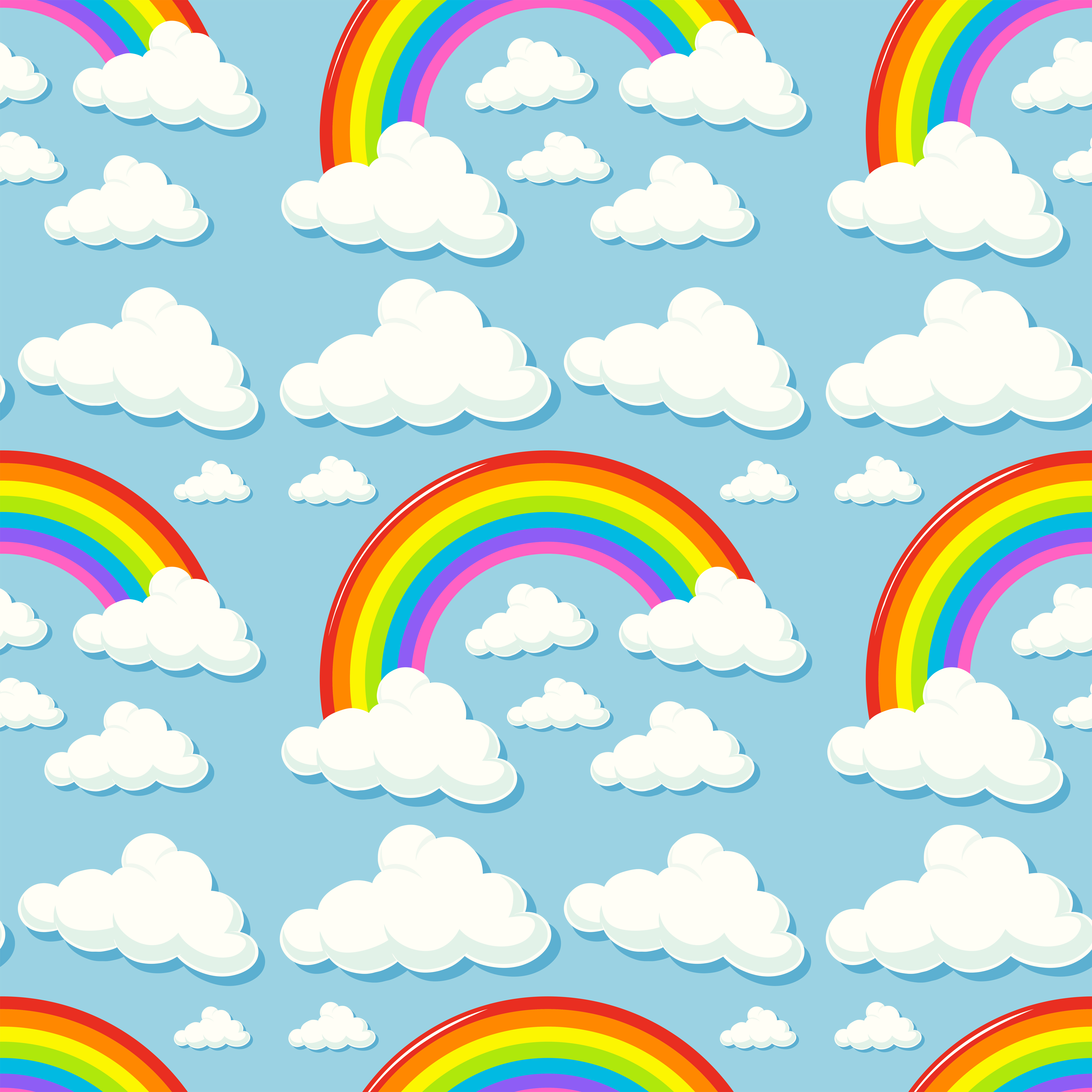 Meet The Teacher
Mrs Lloyd
My favourite things to do are read crime novels, complete 1000 piece jigsaw puzzles, watch films and eat chocolate!  I also try and keep fit by walking and using my cross trainer.  I also love being a mum.  Now my girls are all grown up, I get to go shopping and have girlie chats all the time.
Photo
My Favourites
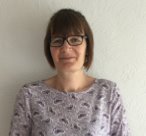 I qualified as a teacher in 1996 after completing a 4 year degree and teaching course at the University of Central England in Birmingham which is now called BCU.  I have been at Parkfield Community School for my entire teaching career which is 24 years, 22 of which have been in Reception and Nursery.
I am married and I have two daughters called Bethany and Jorja who are currently at sixth form college and university.

 Starting school can be a little scary, but you don`t need to worry I will be there to support and guide you every step of the way.  I am really looking forward to be your teacher so prepare yourself for an exciting year ahead!
A Little Bit About Me